МЕТОДИКА РАБОТЫ С ТЕКСТОВОЙ ЗАДАЧЕЙ
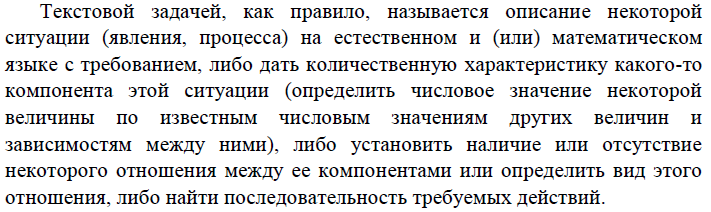 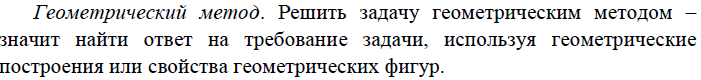 Этапы решения текстовых задач
1. Анализ условия задачи (Анализ содержания задачи)
2.Поиск способа решения (Поиск пути решения и составление плана ее решения)
3. Оформление решения задачи (Осуществление плана решения задачи)
4. Проверка решения задачи
5. Исследование задачи
Структура умений решать текстовые задачи
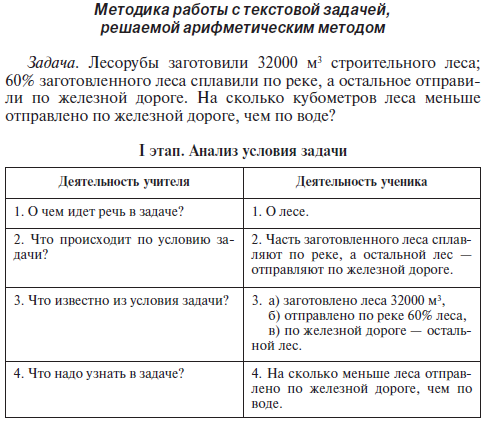 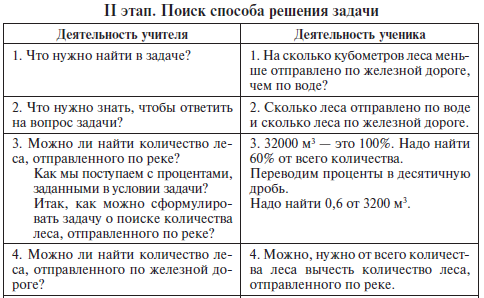 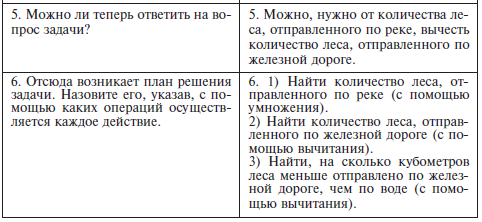 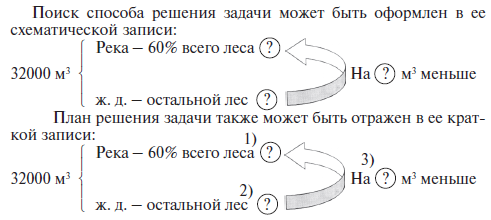 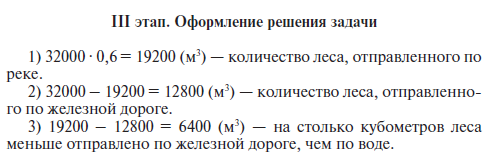 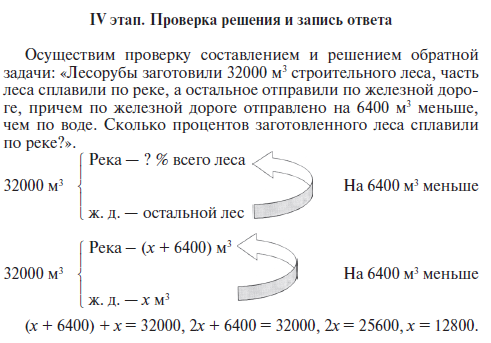 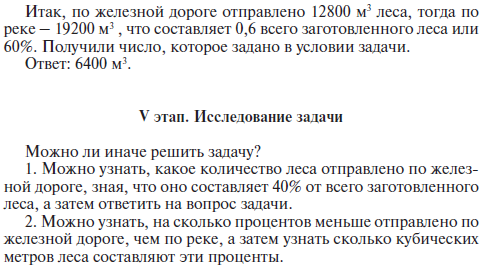 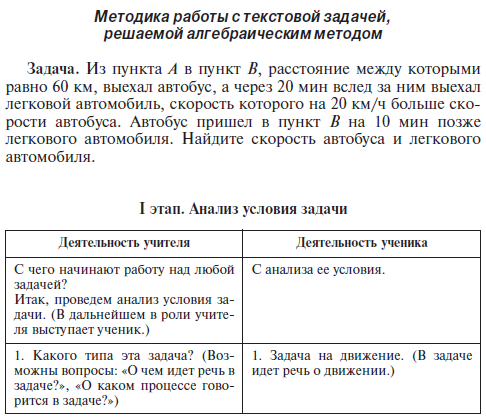 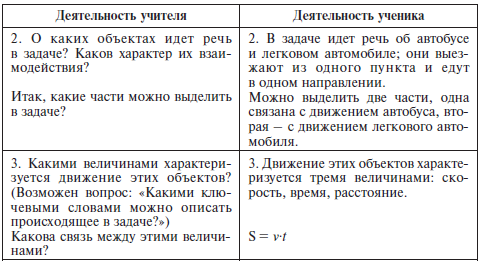 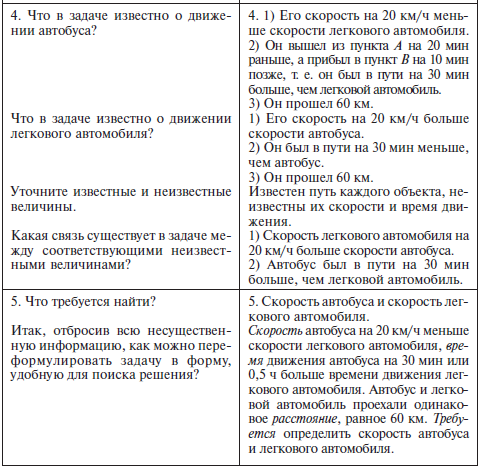 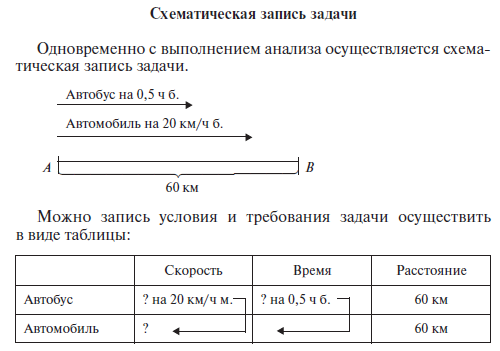 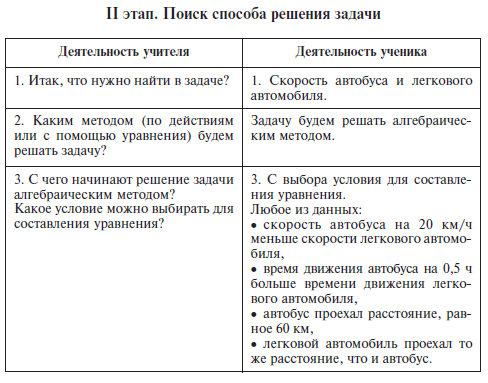 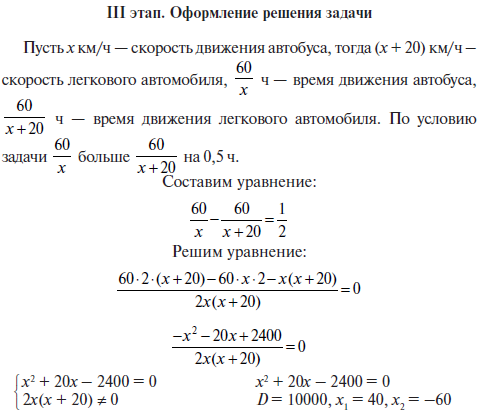 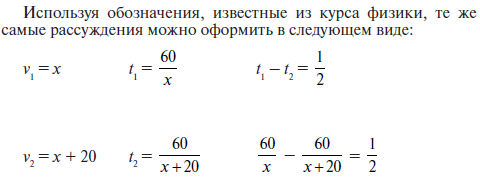 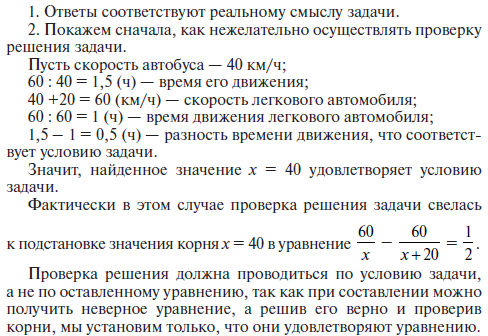 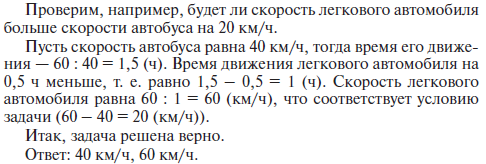 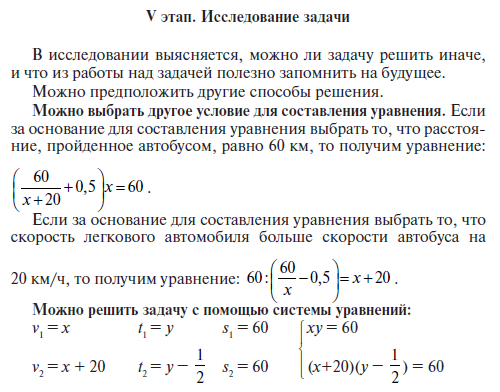 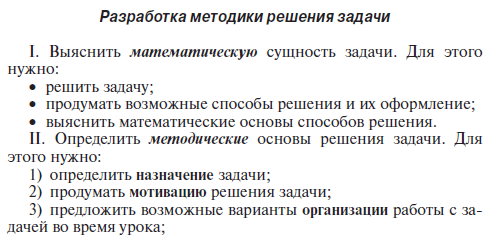 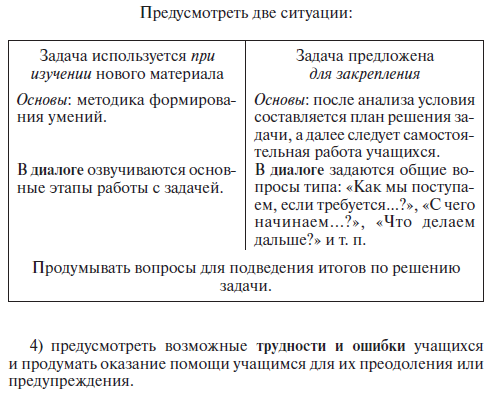 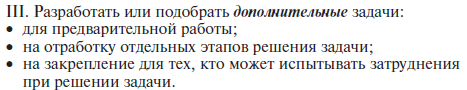 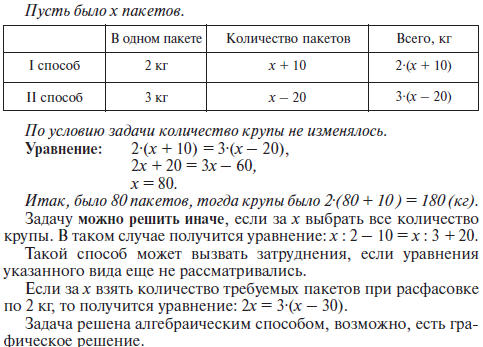 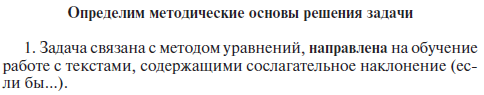 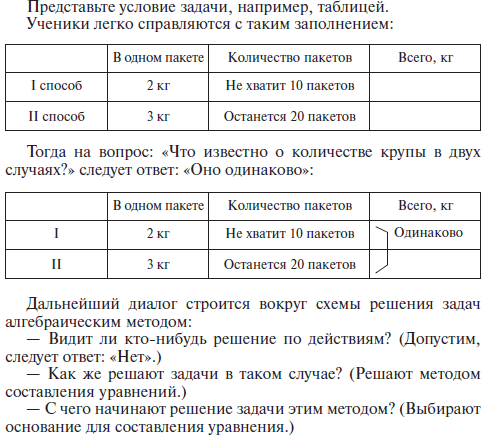 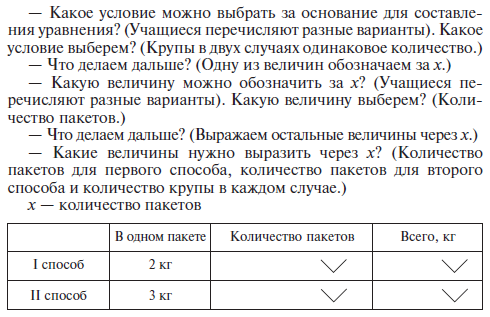 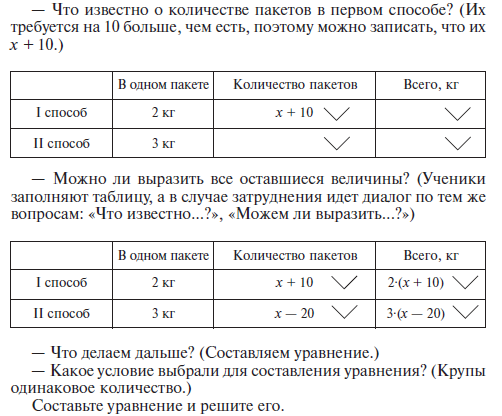 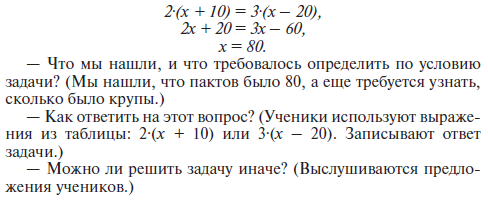 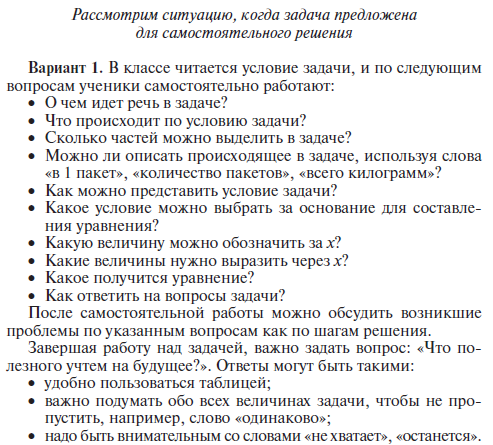 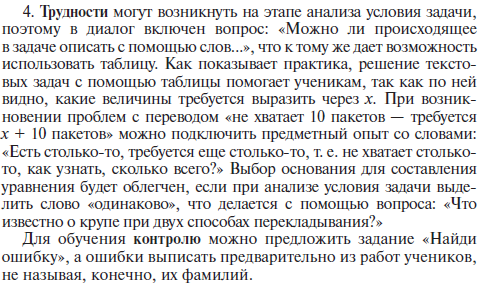